Впервые проведены наборы слушателей на модули, созданные по приказу от 02.05.2017 №282 осн. «О развитии ДОТ в ИПО»
Кафедра лучевой диагностики ИПО
Лучевая диагностика заболеваний молочной железы
Ультразвуковая диагностика
Кафедра кардиологии, функциональной и клинико-лабораторной диагностики ИПО
Функциональная диагностика 
Клиническая эхокардиография 
Кафедра мобилизационной подготовки здравоохранения, медицины катастроф, скорой помощи с курсом ПО
Скорая медицинская помощь
Предрейсовый и послерейсовый осмотр водителей автотранспортных средств 
Кафедра поликлинической педиатрии и пропедевтики детских болезней с курсом ПО
Диетология
Кафедра медицинской генетики и клинической нейрофизиологии ИПО
Эпилепсия: генетика, диагностика, лечение
Кафедра урологии, андрологии и сексологии ИПО
Урология 
Кафедра-клиника стоматологии ИПО
Актуальные вопросы организации стоматологической помощи и НМО
Кафедра нервных болезней с курсом медицинской реабилитации ПО
Неврология
Кафедра поликлинической терапии, семейной медицины и ЗОЖ с курсом ПО
Гериатрия
Кафедра дерматовенерологии с курсом косметологии и ПО
Организация дерматовенерологической помощи
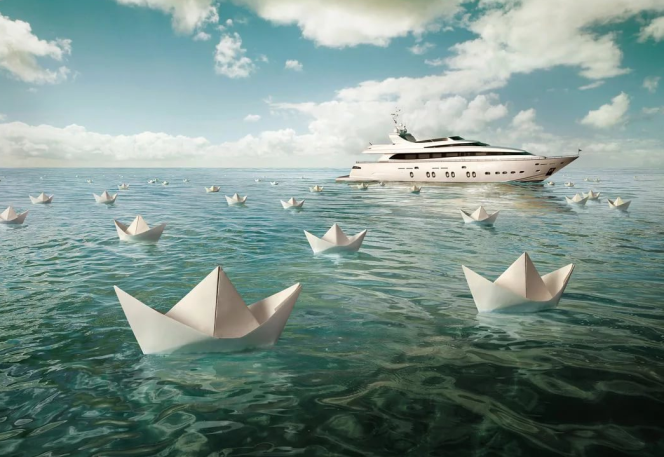 Разработка учебно- методических комплексов 
для слушателей ИПО
Приказ Минздрава РФ от 10.08.2017 N 514н «О Порядке проведения профилактических медицинских осмотров несовершеннолетних» Начало действия документа 01.01.2018
«В случае если в медицинской организации отсутствует:  врач - детский уролог-андролог, то в проведении профилактического осмотра участвует врач-уролог или врач - детский хирург, прошедший обучение по программам дополнительного профессионального образования в части особенностей урологических заболеваний у детей…..»
Письмо Минздрава красноярского края от 10.11.2017 N 71/06-66/16563 «О циклах повышения квалификации в дистанционной форме» 
«…включить в перечень образовательных модулей  в дистанционной форме:  
Особенности стоматологических заболеваний у детей
Особенности психических расстройств и расстройств поведения у детей
Особенности хирургических заболеваний у детей
Особенности урологических заболеваний у детей
Особенности эндокринологических заболеваний у детей
Особенности травм и ортопедические заболевания у детей»
Приказ ректора КрасГМУ «О разработке учебно-методического комплекса для дистанционного обучения слушателей ДПО» 
«…Передать учебно-методические комплексы для дистанционного обучения в отдел дистанционного обучения учебно-методического управления в срок до 09.03.2018г.»
Образовательные модули
Образовательные модули (до 30.05.2018г.)